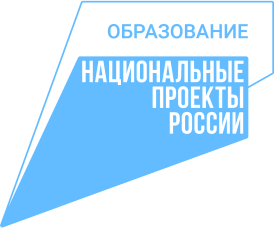 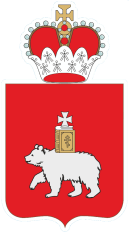 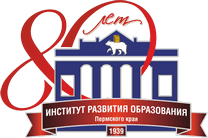 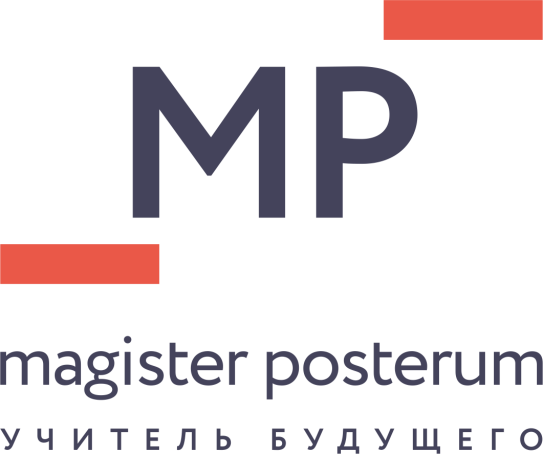 Методическая подготовка к ВПР по биологии
Елтышева Ирина Валерьевна, 
канд. биол. наук, доцент кафедры общего образования ЦНППМПР
Учитель высшей категории
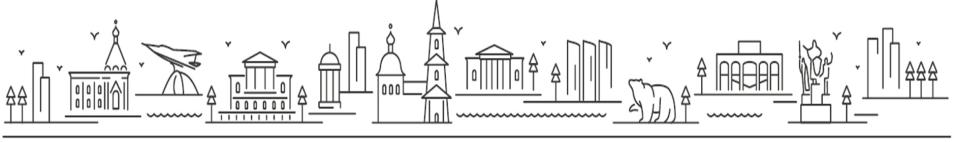 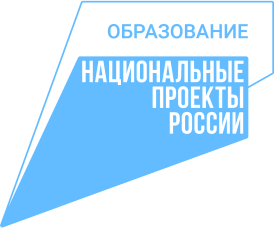 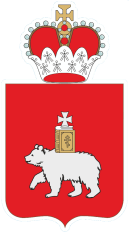 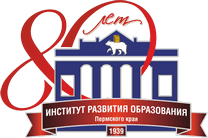 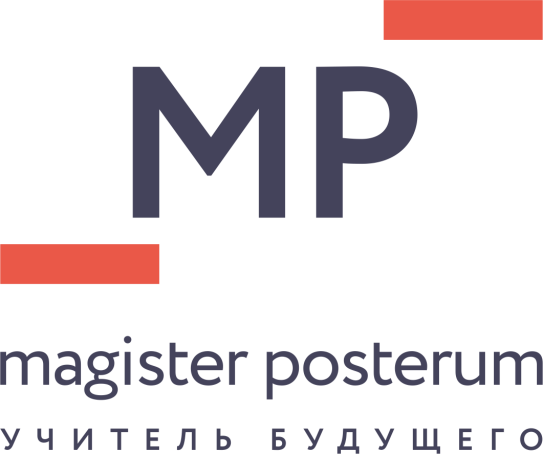 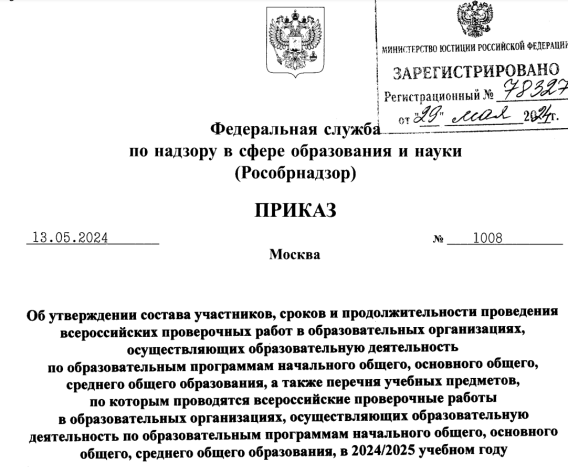 ВПР по биологии:
5 класс
6 класс
7 класс
 8 класс
ВПР по химии:
8 класс
10 класс
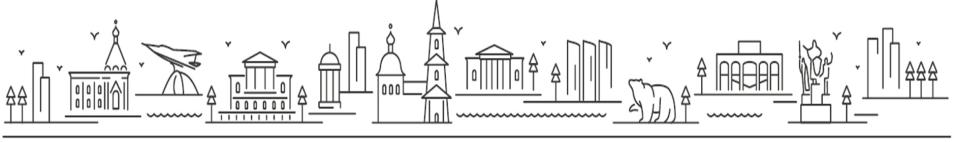 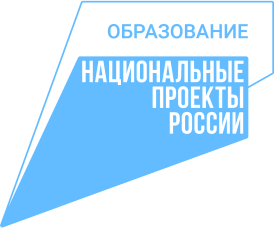 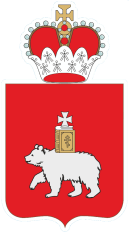 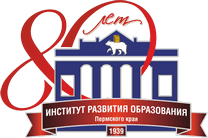 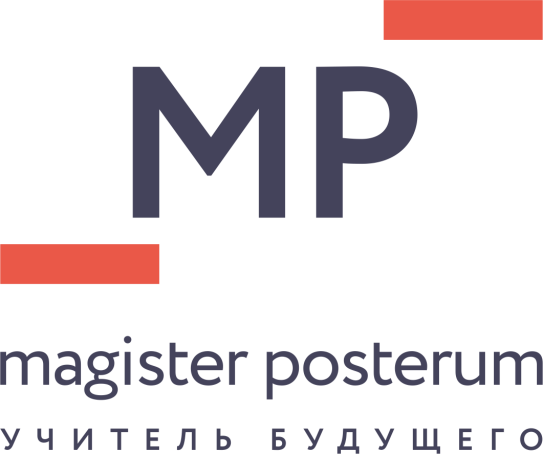 Всероссийские проверочные работы в образовательных организациях, осуществляющих образовательную деятельность по образовательным программам начального общего, основного общего, среднего общего образования, проводятся в целях осуществления мониторинга уровня и качества подготовки обучающихся в соответствии с федеральными государственными образовательными стандартами и федеральными основными общеобразовательными программами.
Необходимо ли готовить обучающихся к ВПР?
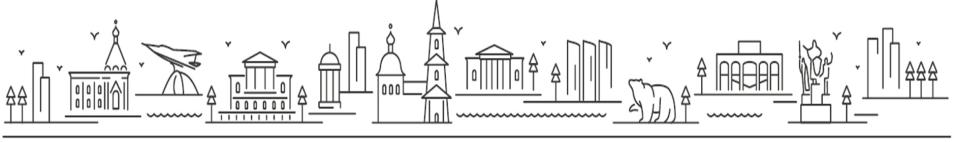 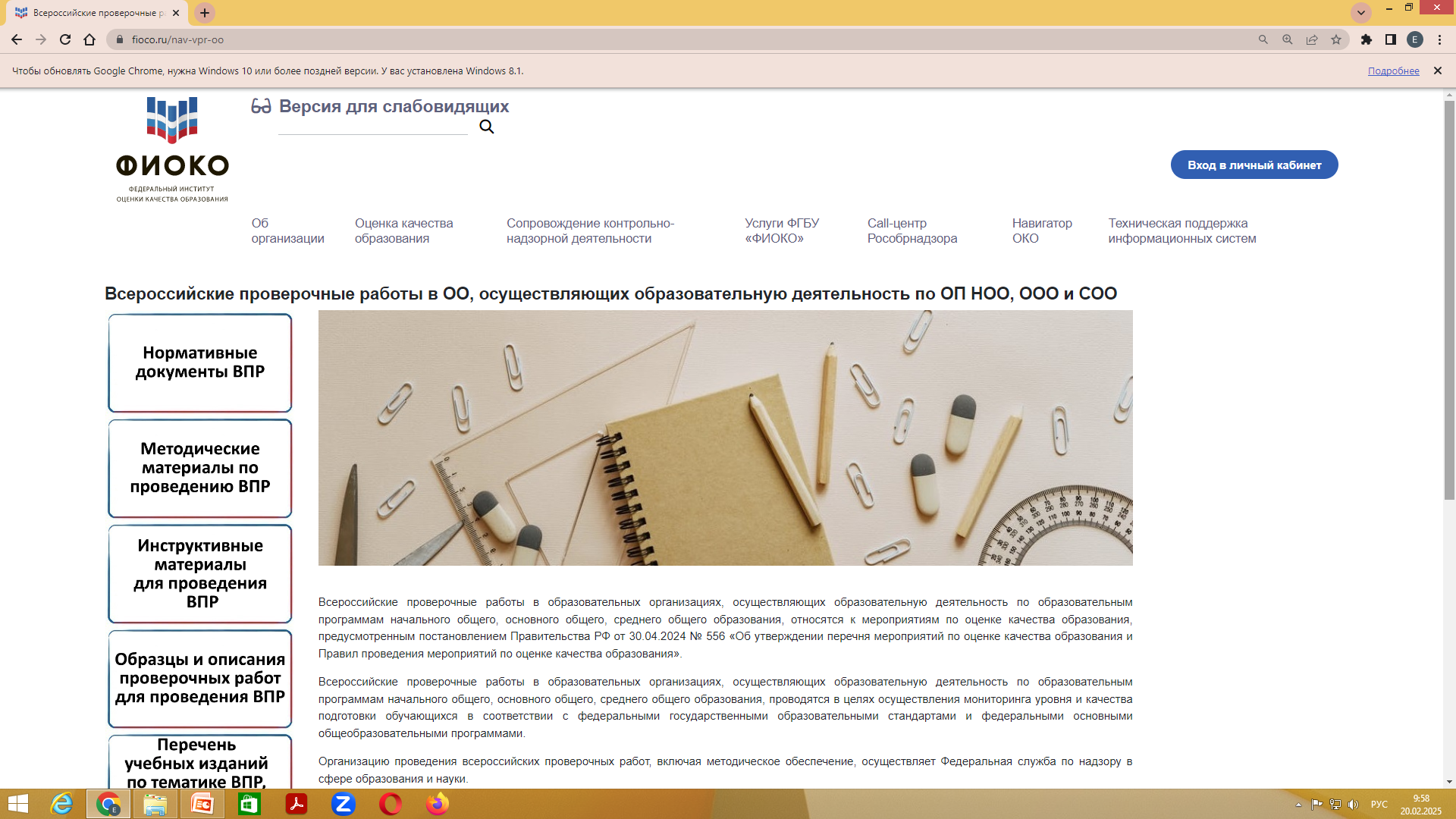 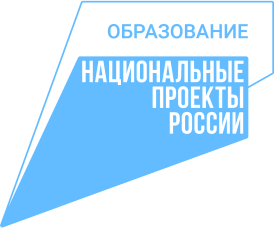 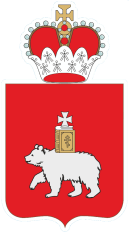 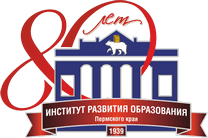 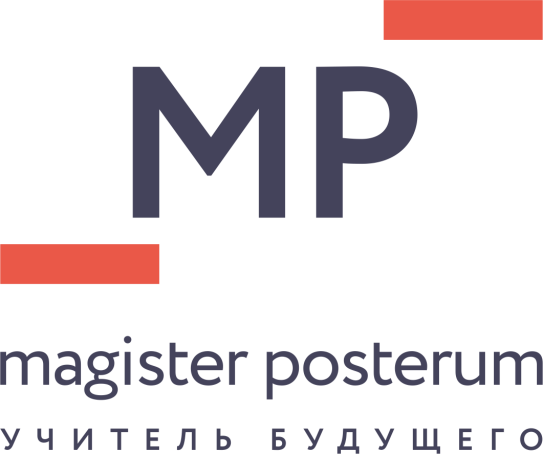 Назначение всероссийской проверочной работы
Документы, определяющие содержание проверочной работы
Подходы к отбору содержания, разработке структуры проверочной работы
Структура проверочной работы
Кодификаторы проверяемых элементов содержания и требований к уровню подготовки обучающихся
Распределение заданий проверочной работы по позициям кодификаторов
Распределение заданий проверочной работы по уровню сложности
Типы заданий, сценарии выполнения заданий
Система оценивания выполнения отдельных заданий и проверочной работы в целом
Время выполнения варианта проверочной работы 
Описание дополнительных материалов и оборудования, необходимых для проведения проверочной работы 
Рекомендации по подготовке к работе
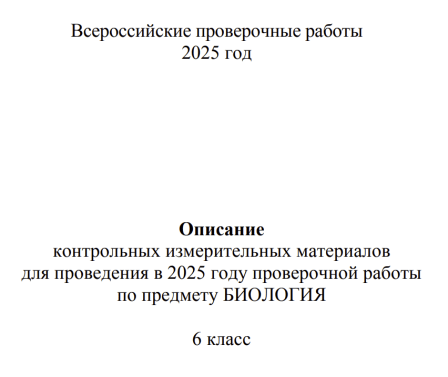 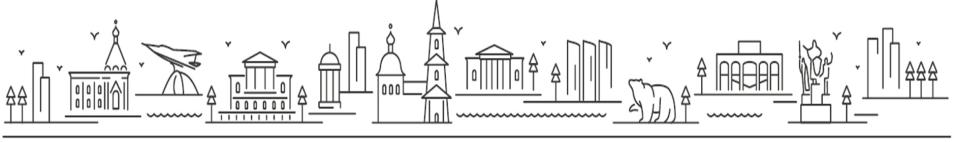 Задания ВПР по теме 
«ЦВЕТОК»
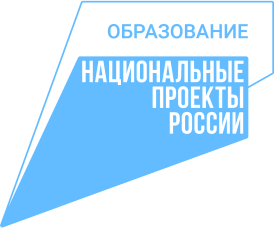 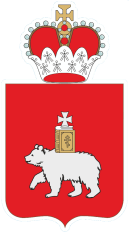 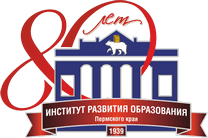 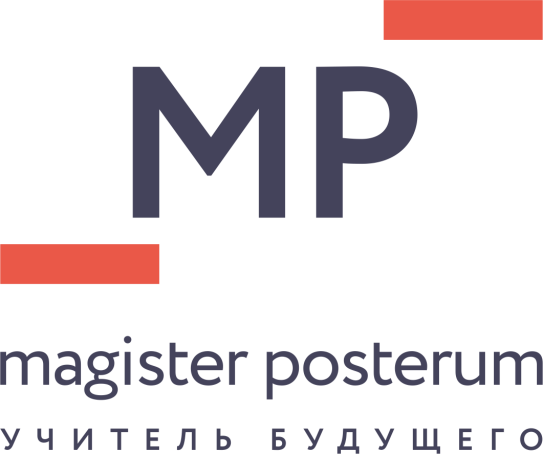 Задание 1 направлено на выявление умения описывать биологический процесс. 

Первая часть задания проверяет умение по рисунку (схеме) выделять существенные признаки процесса. 

Вторая часть – определять область биологии, в которой изучается данный процесс или метод, с помощью которого данный процесс изучен. 

Третья – механизм (условие, особенность) протекания процесса или растительная ткань, в клетках которой процесс протекает.
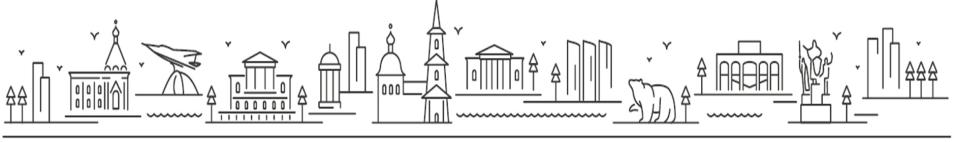 На рисунке изображен один из процессов жизнедеятельности растений.

1.1. Как называют данный процесс?

1.2. Знание в области какой ботанической науки позволит изучить данный процесс?

1.3. Какой процесс следует за изображённым?

1.3. каким методом учёные определяют способ опыления растений?
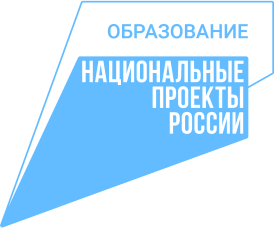 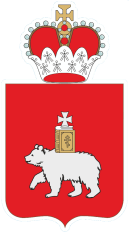 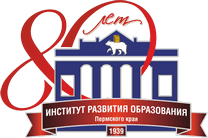 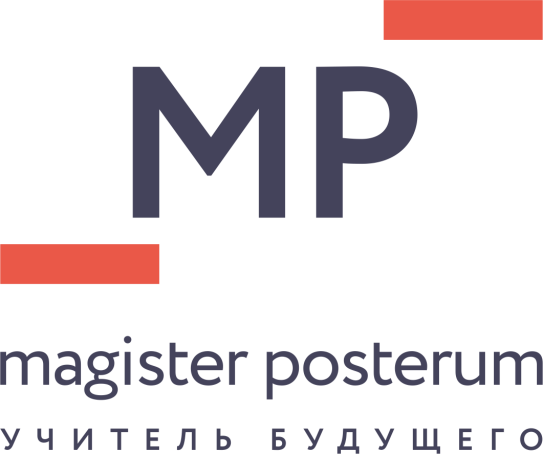 Задание 2 проверяет знание тканей растительного организма и жизненных процессов, протекающих в них.
2.1.
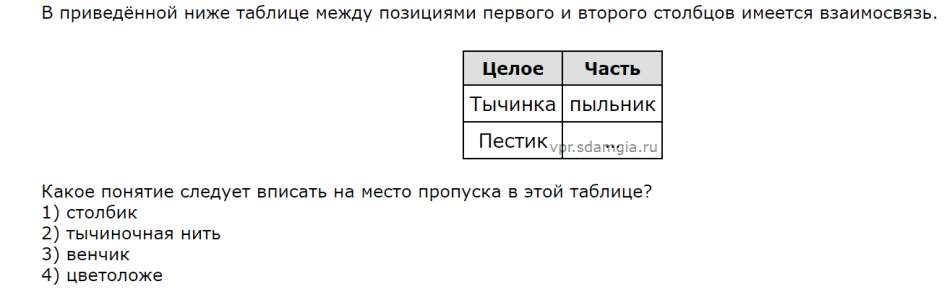 2.2. Какую функцию выполняют пыльники тычинок / семязачаток пестика?
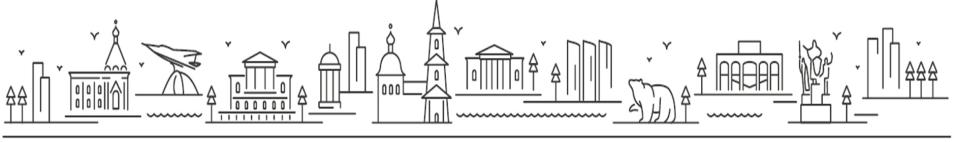 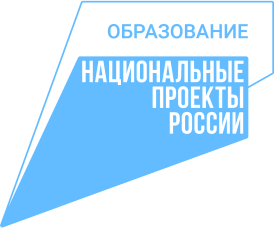 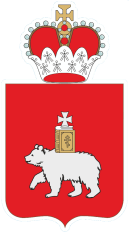 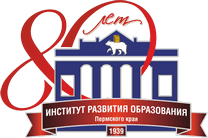 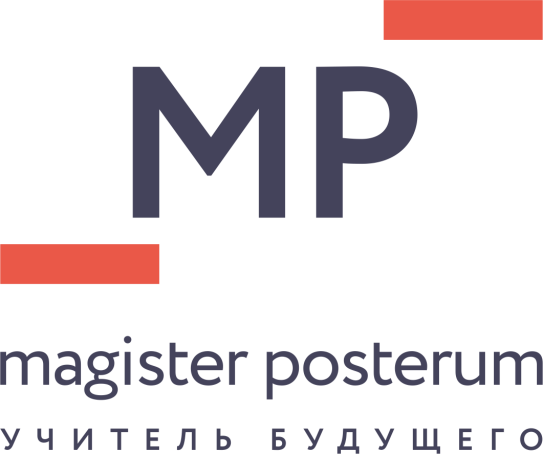 Задание 3 проверяет умение читать и понимать текст биологического содержания. От обучающегося требуется записать в текст недостающую информацию, воспользовавшись перечнем терминов.
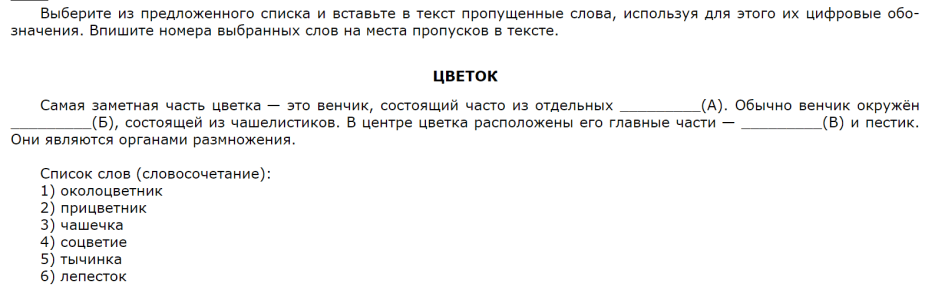 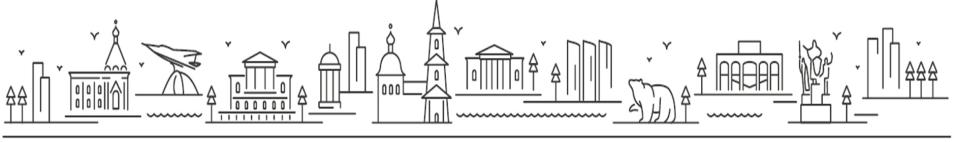 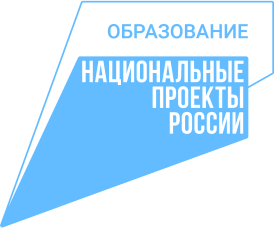 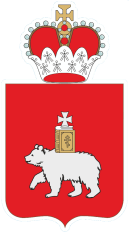 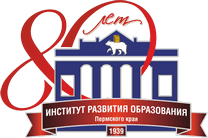 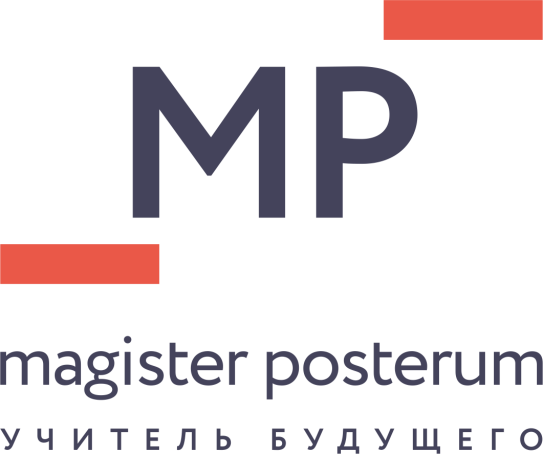 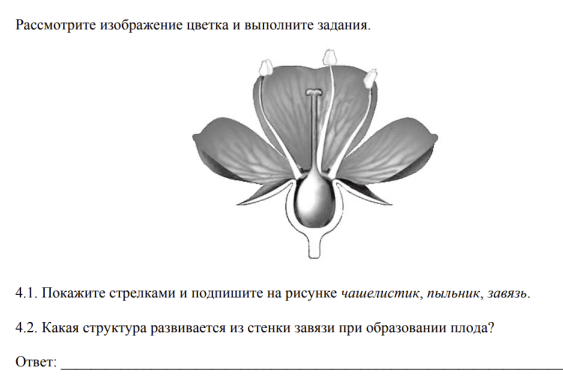 Задание 4 направлено на умение работать с изображением отдельных органов цветкового растения. 

В первой части требуется назвать части изображенного органа, 

во второй части указать функцию или особенность строения, а также значение в жизни растения.
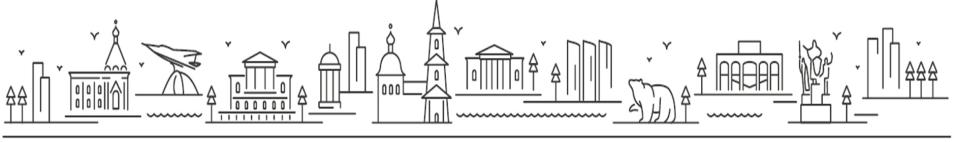 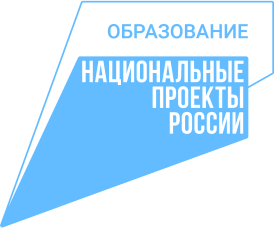 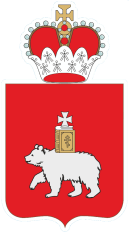 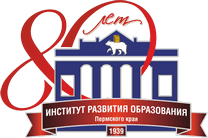 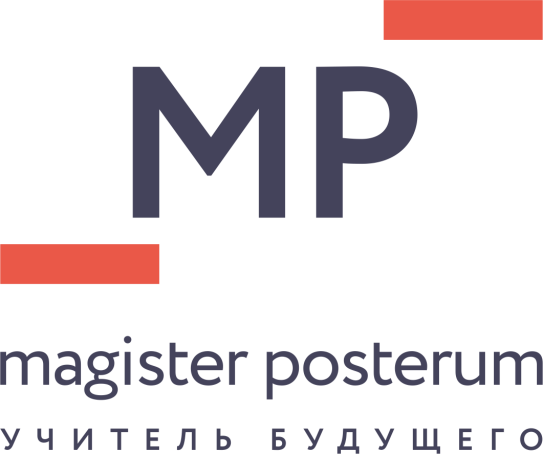 Задание 5 контролирует умение проводить описание биологического объекта по имеющимся моделями (схемам), на примере описания листа или побега.
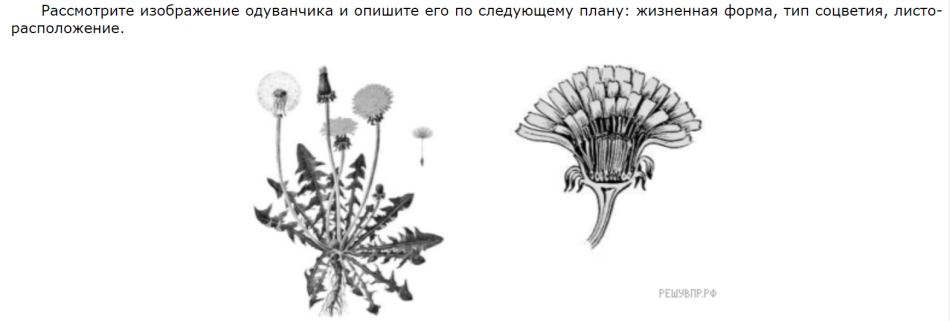 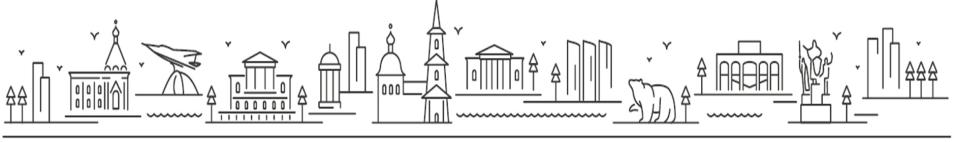 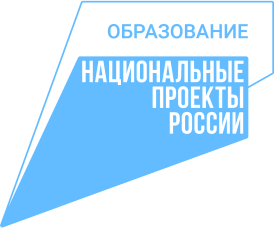 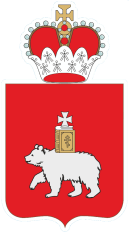 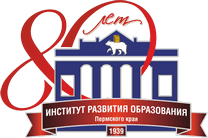 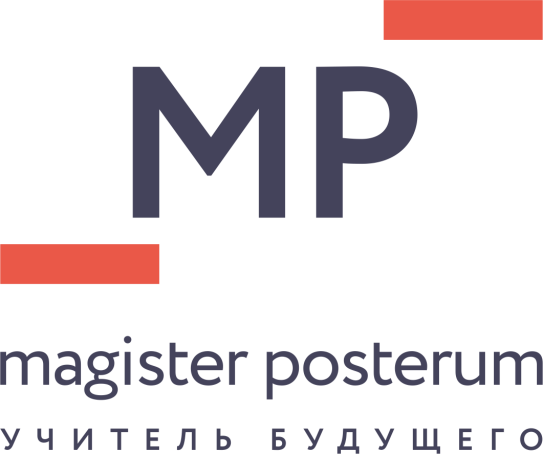 Задание 6 проверяет умение выполнять практические и лабораторные работы по морфологии и физиологии растений, в том числе работы с микроскопом с постоянными (фиксированными) и временными микропрепаратами, исследовательские работы с использованием приборов и инструментов цифровой лаборатории, используя при этом методы биологии.
При изучении процессов опыления двудомные и однодомные растения рассаживали по отдельности, на удалённом расстоянии от других растений.

У каких растений сформируются семена?
Какие процессы предшествуют образованию семян?
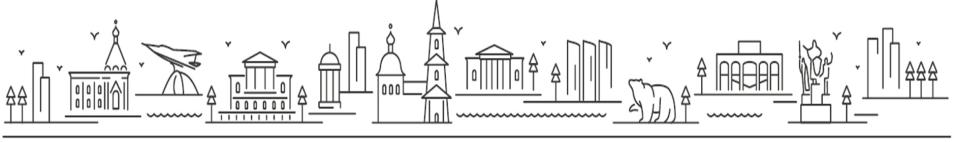 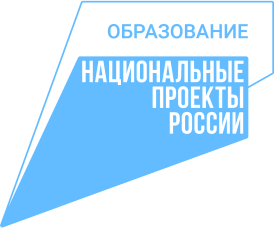 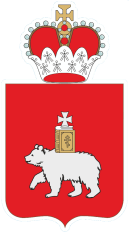 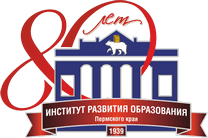 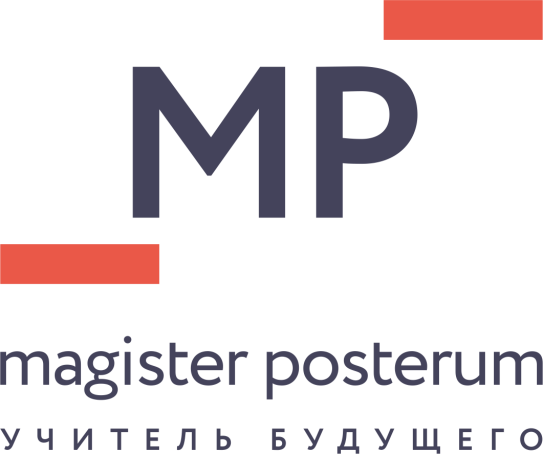 Задание 7 контролирует умение работать с микроскопическими объектами: узнавать микроскопические объекты, определять их значение.
7.1.
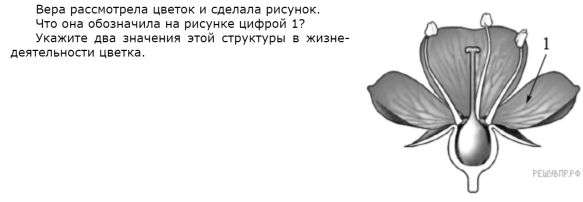 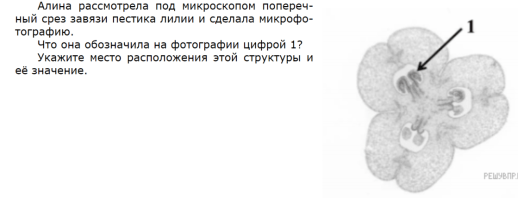 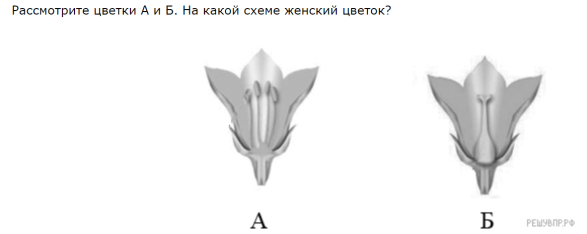 7.2.
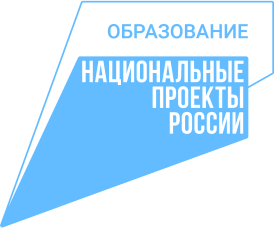 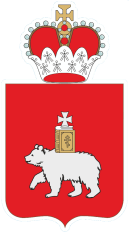 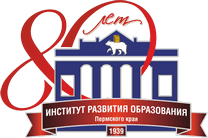 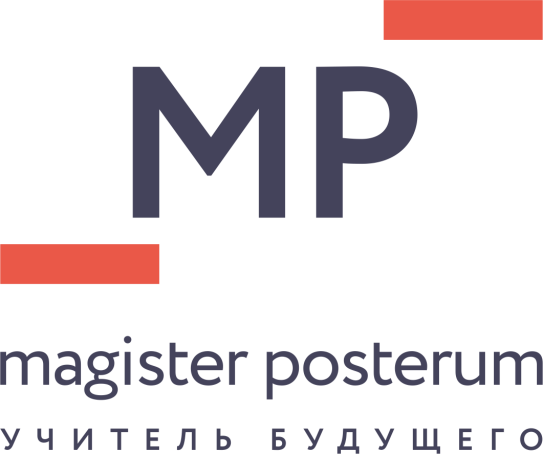 Задание 8 проверяет умение проводить анализ виртуального эксперимента, формулировать гипотезу, ставить цель, описывать результаты, делать выводы на основании полученных результатов.
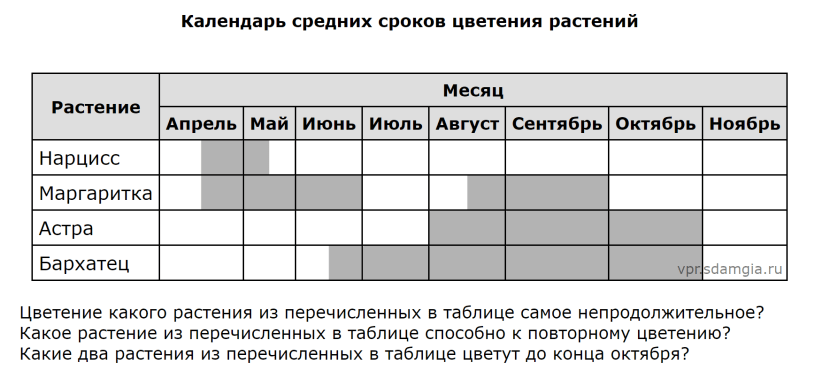 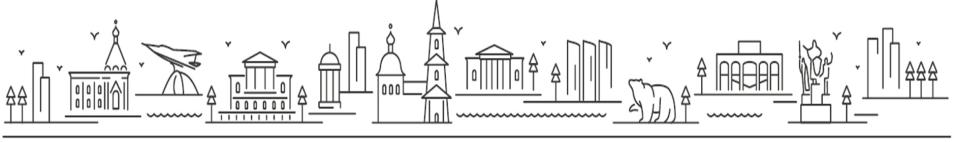 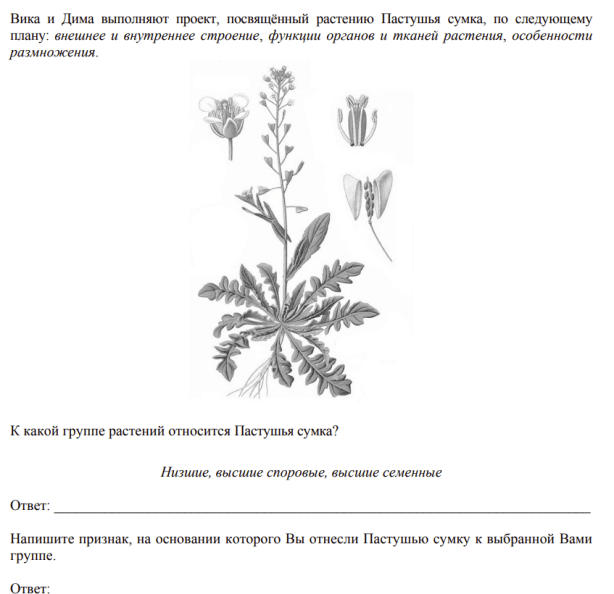 Задание 9 проверяет умения различать и описывать живые и гербарные экземпляры растений по заданному плану, части растений по изображениям, схемам, моделям, муляжам, рельефным таблицам, а также классифицировать растения и их части по разным основаниям.
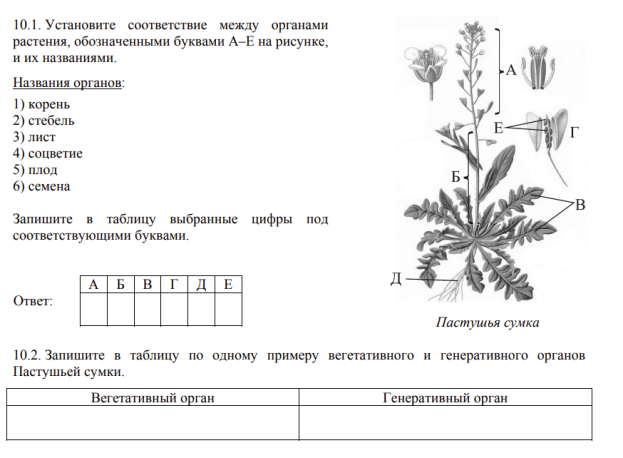 Задание 10 направлено на умения: характеризовать признаки растений, уровни организации растительного организма, части растений; классифицировать растения и их части по разным основаниям.
Задание 11 контролирует умения: классифицировать растения и их части по разным основаниям; различать и описывать живые и гербарные экземпляры растений по заданному плану; характеризовать признаки растений, уровни организации растительного организма, части растений, процессы жизнедеятельности растений; выявлять причинно-следственные связи между строением и функциями тканей и органов растений, строением и жизнедеятельностью растений.
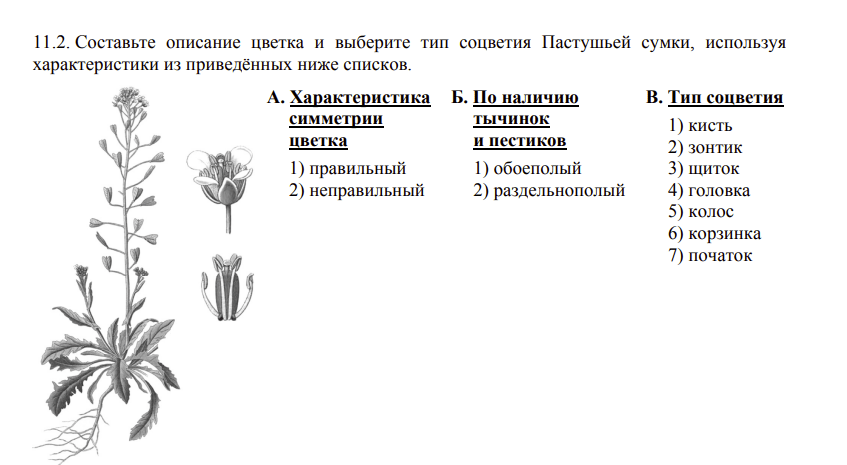 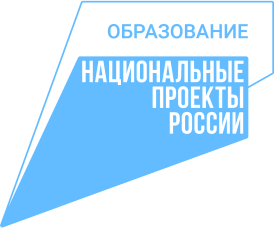 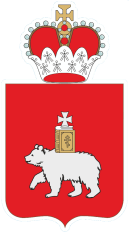 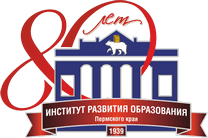 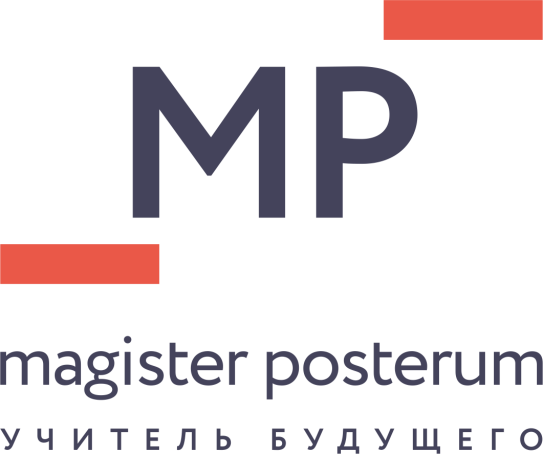 Задание 12 проверяет сформированность умений сравнивать растительные ткани и органы растений между собой, а также выявлять причинно-следственные связи между строением и функциями тканей и органов растений, строением и жизнедеятельностью растений.
Задания 13 и 14 контролируют знание строения и признаков растений, уровней организации растительного организма, частей растений, а также умения сравнивать растительные ткани и органы растений между собой, выявлять причинно-следственные связи между строением и функциями тканей и органов растений, строением и жизнедеятельностью растений.
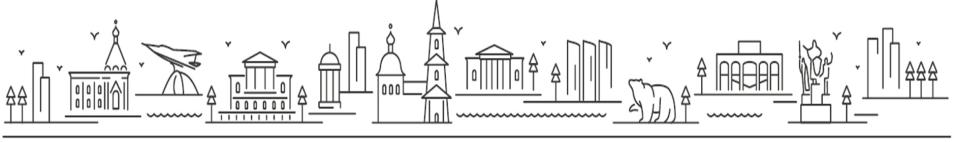 Задание 15 проверяет умения: описывать строение и жизнедеятельность растительного организма, устанавливать связь строения вегетативных и генеративных органов растений с функциями этих органов; характеризовать признаки растений, уровни организации растительного организма, части растений; выявлять причинно-следственные связи между строением и функциями тканей и органов растений, строением и жизнедеятельностью растений.
Задание 16 направлено на выявление умений: характеризовать процессы жизнедеятельности растений; выявлять причинно-следственные связи между строением и функциями тканей и органов растений, строением и жизнедеятельностью растений.
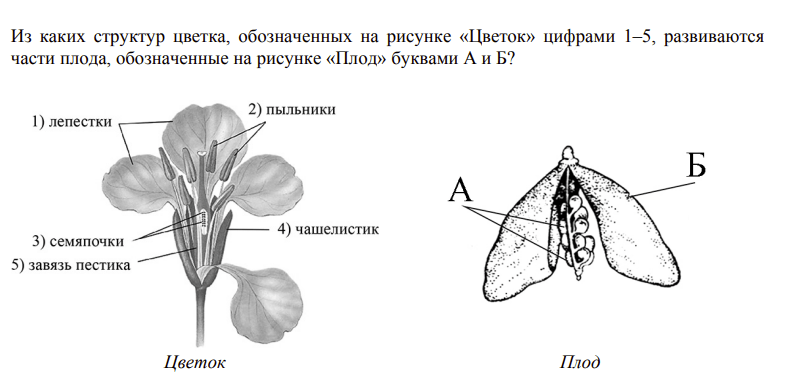 Алгоритм работы учителя
Изучение типов заданий (описание ВПР)
Подбор заданий по темам
Включение заданий в урок и текущий контроль
Создание банков заданий по темам, систематическое использование на уроках
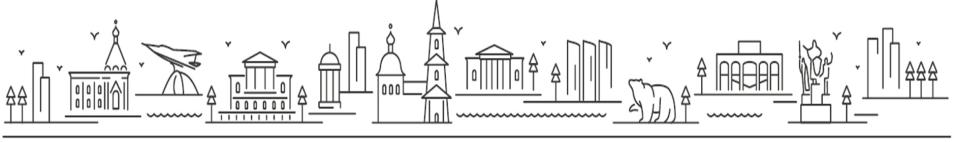 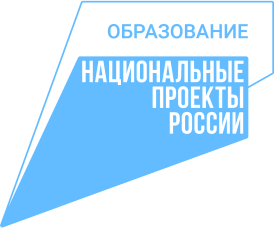 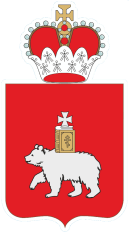 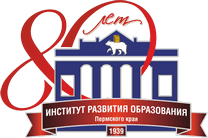 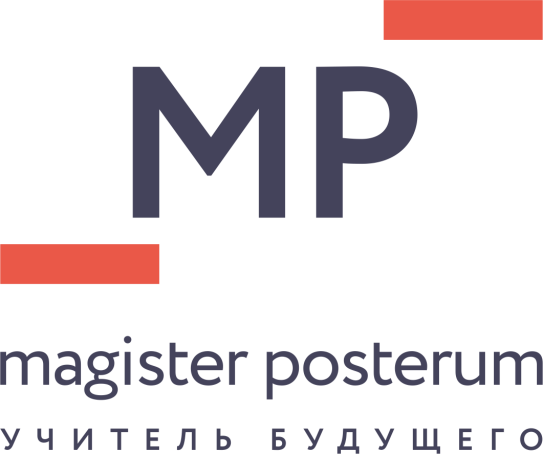 Задача учителя – формирование образовательных результатов


Банки заданий ВПР – инструмент для достижения образовательных результатов
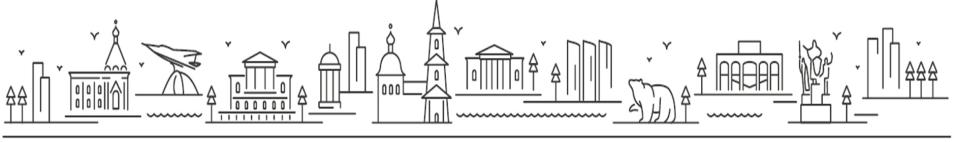 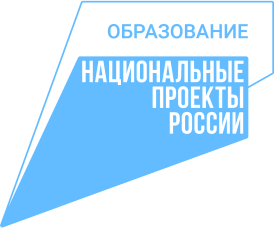 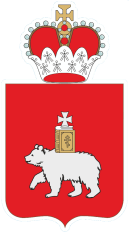 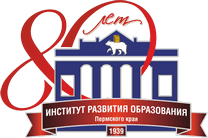 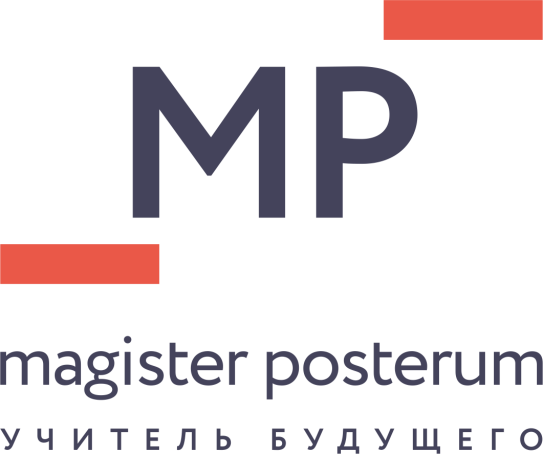 Источники:
https://fioco.ru/obraztsi_i_opisaniya_vpr_2025
https://bio6-vpr.sdamgia.ru/
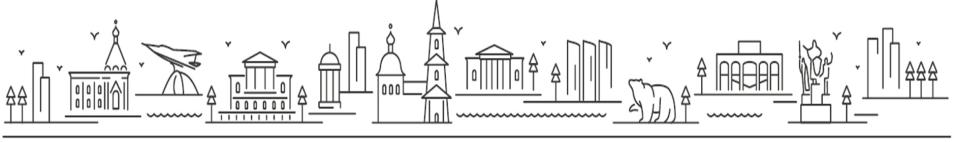 Актуальные вопросы содержания 
и методики преподавания раздела «Генетика» 
в школьном курсе биологии

КПК с 19.03, запись в edubank.iro.perm.ru
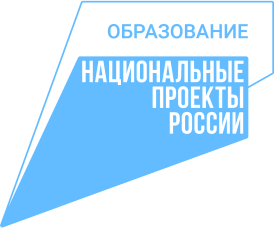 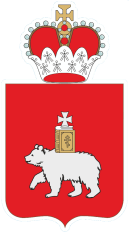 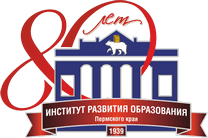 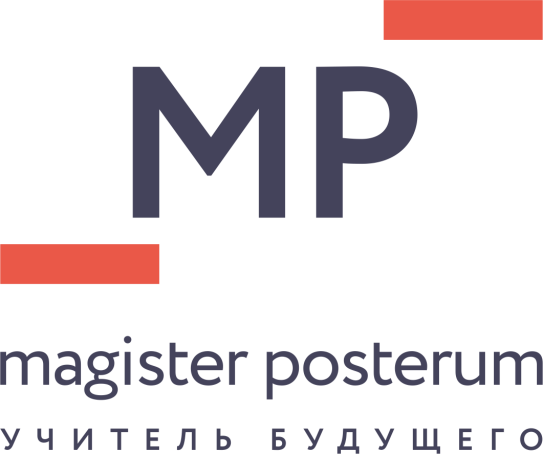 Спасибо за внимание!
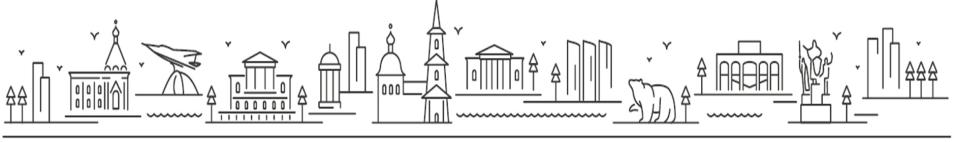